¿ Cuál va por el agua?
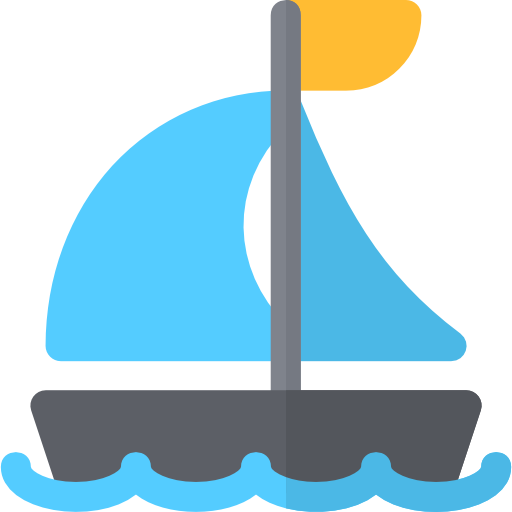 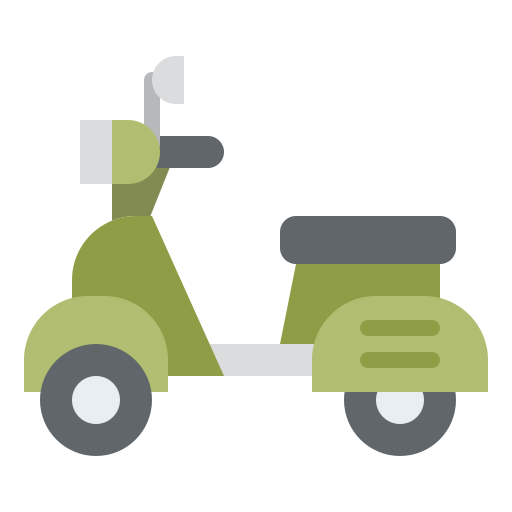 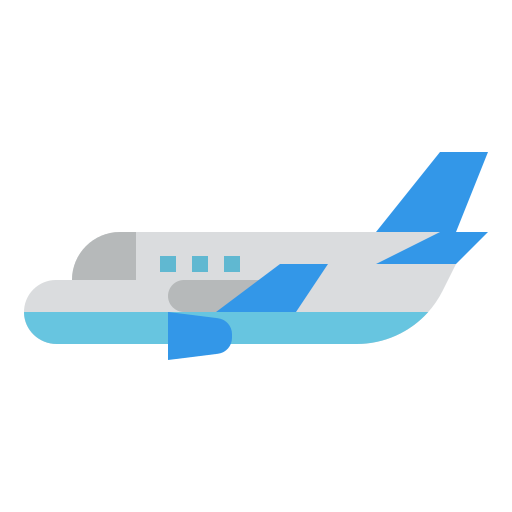 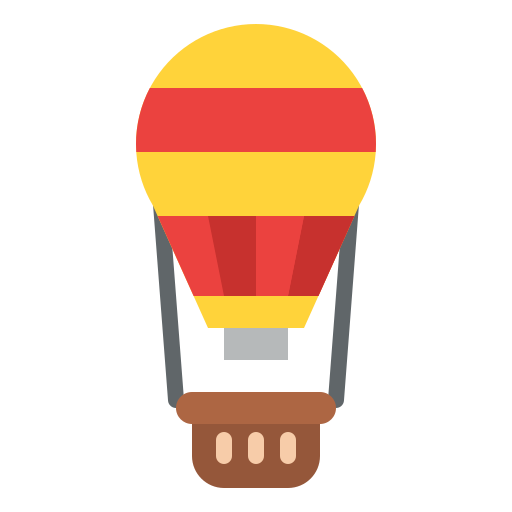 ¿ Cuál va por el agua?
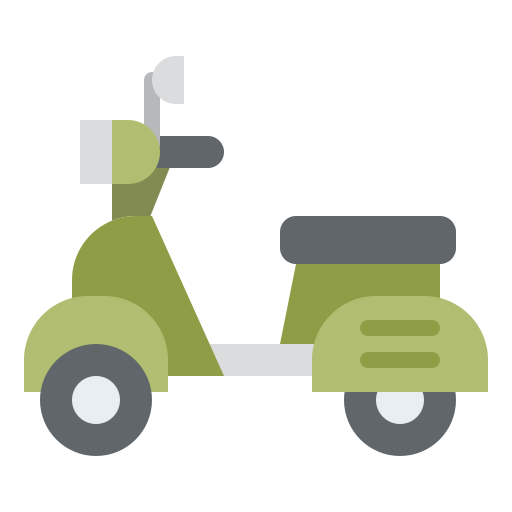 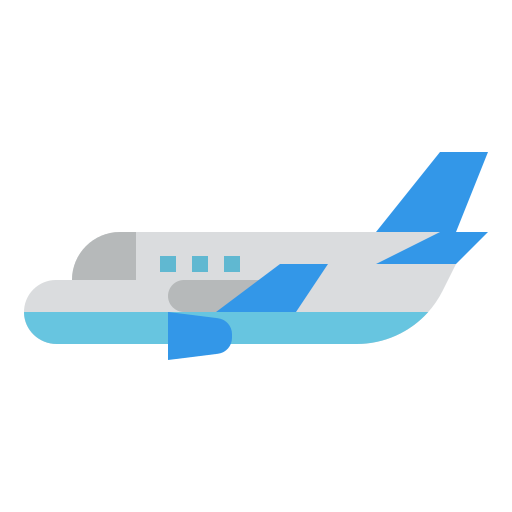 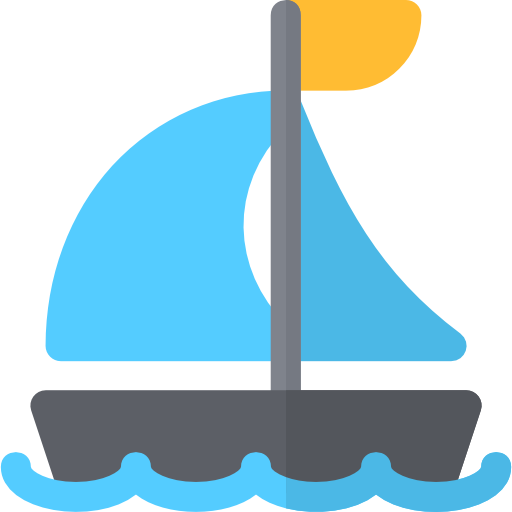 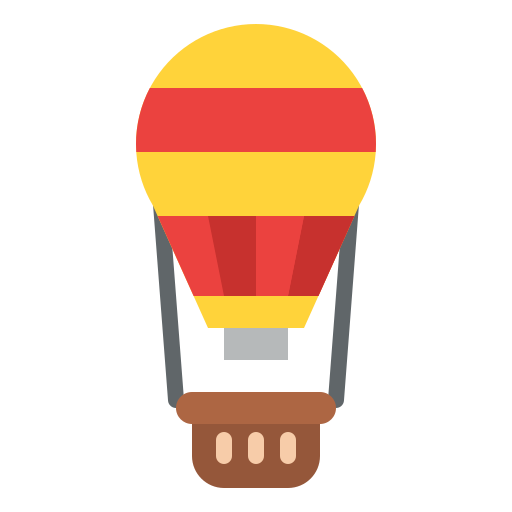 ¿ Cuál va por la carretera?
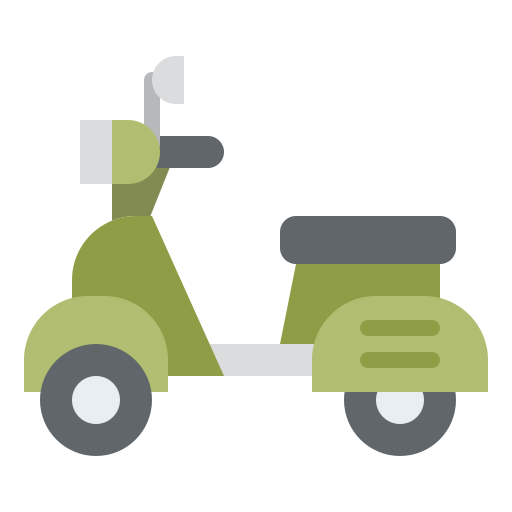 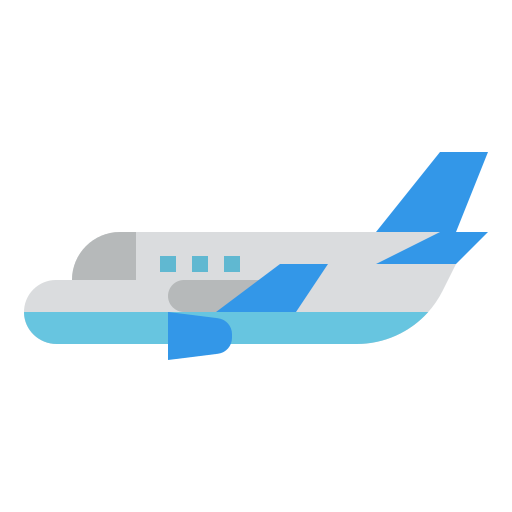 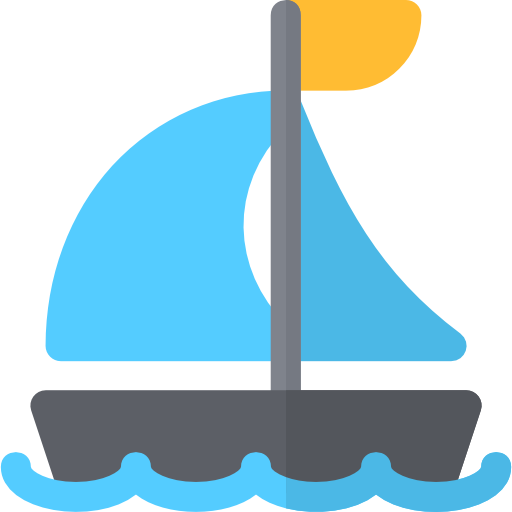 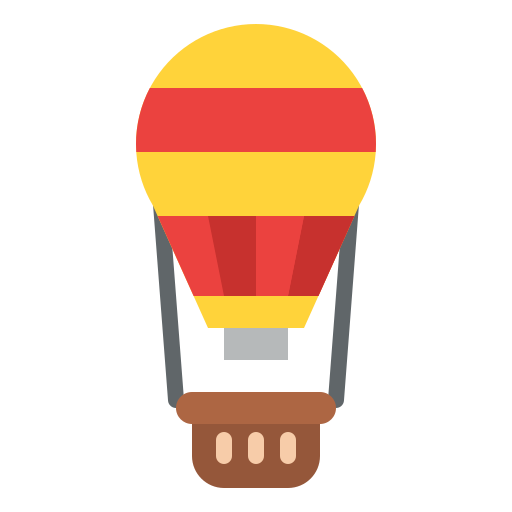